Jak vzniká kniha?
Co se skrývá za cenovkou knih
2. 11.
[Speaker Notes: Hostka: Karolína Zoe Maixnerová – pokud ne ona Roman Tilcer]
Co se stalo v uplynulém týdnu?
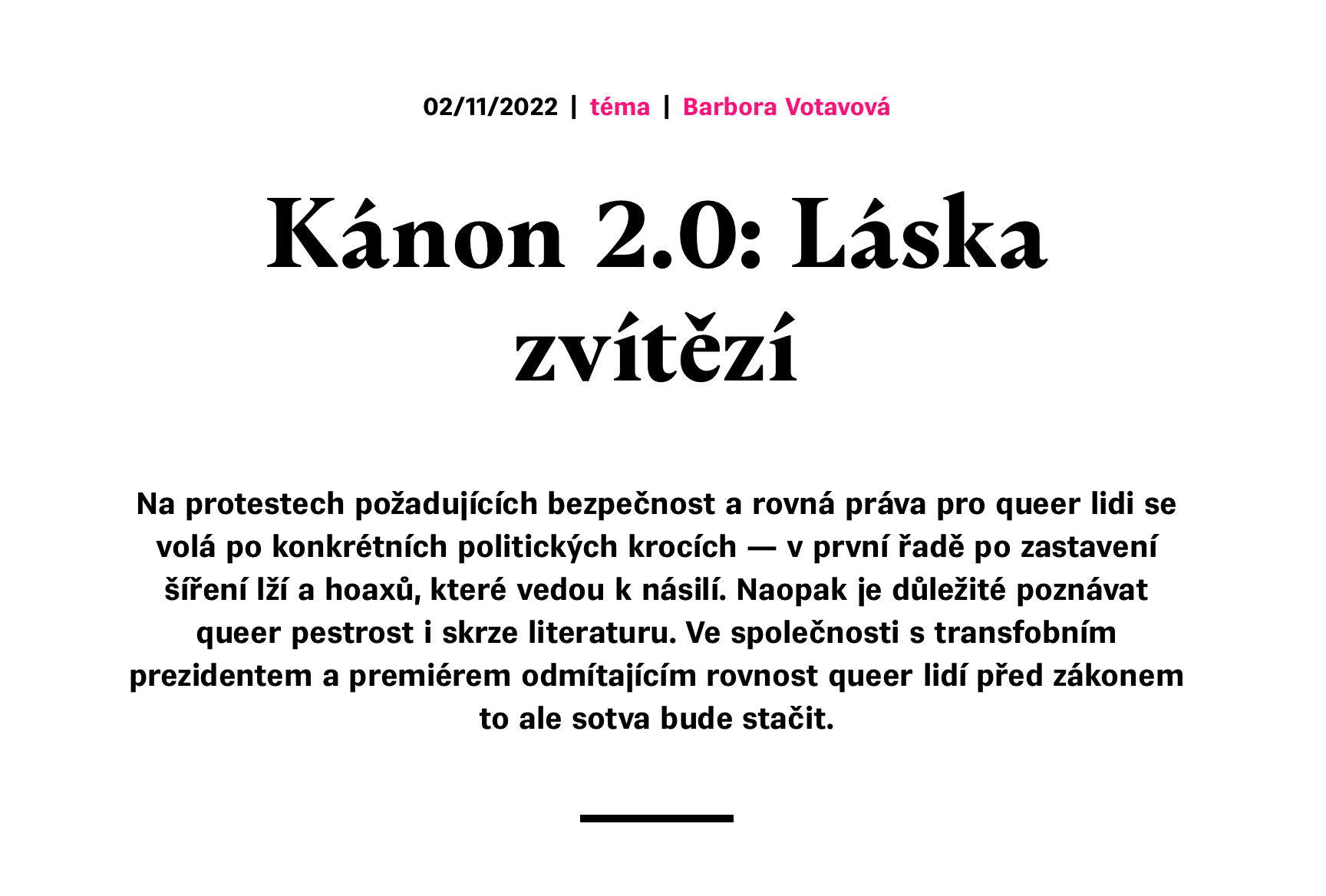 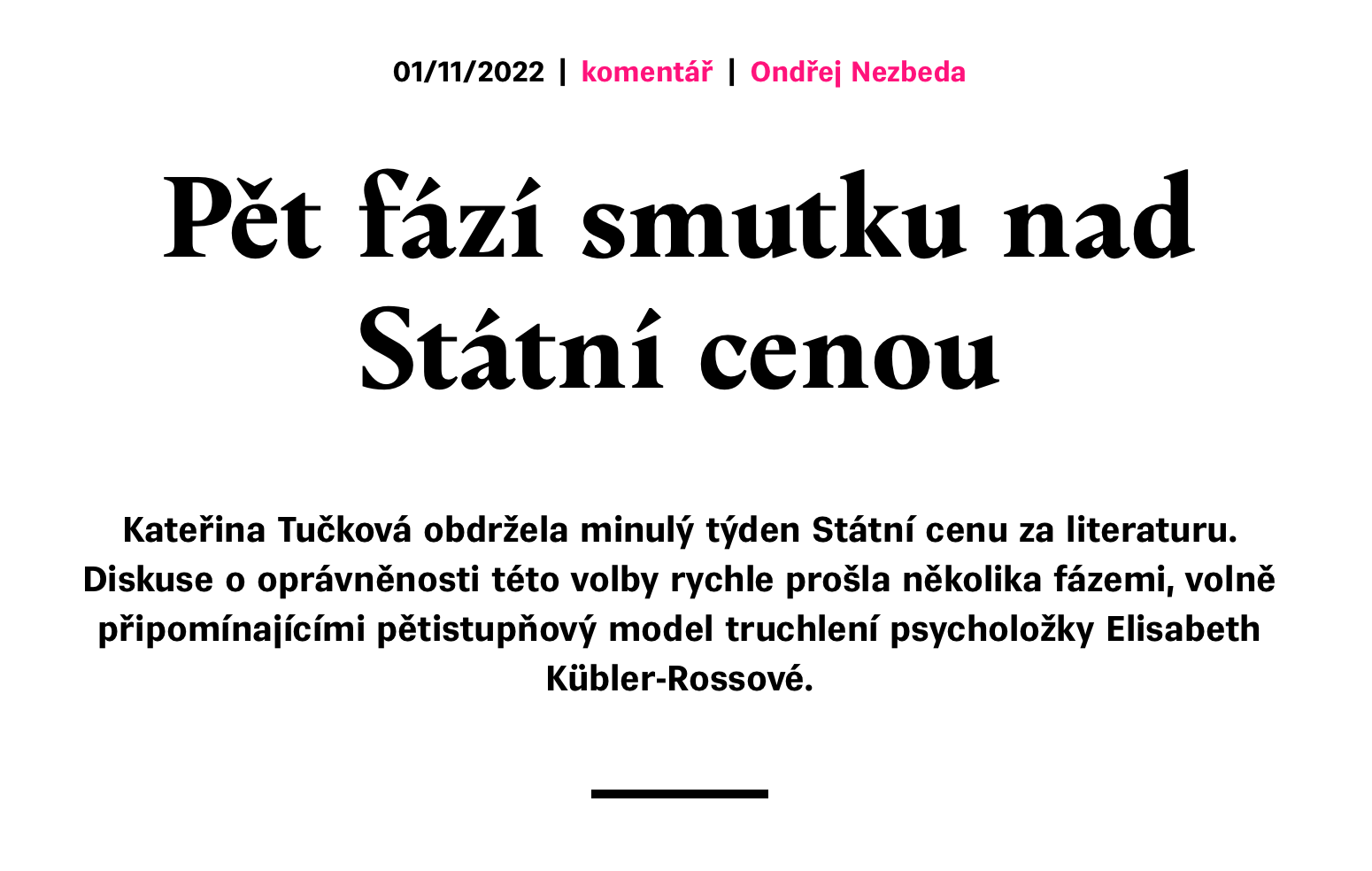 Drážďanská cena lyriky
[Speaker Notes: H7O – nové články, reflexe událostí na Slovensku + Státní ceny za literaturu
Drážďanská cena lyriky
Hostka (zřejmě) bude!]
Co čteme?
[Speaker Notes: Co jste přečetli za uplynulý týden?]
Jak se rukopis do nakladatelství dostává?
[Speaker Notes: “Vyžádaný” rukopis, rukopis na zadání vs. “Rukopis z ulice”
Překlad – zahraniční akvizice – opakování z minula]
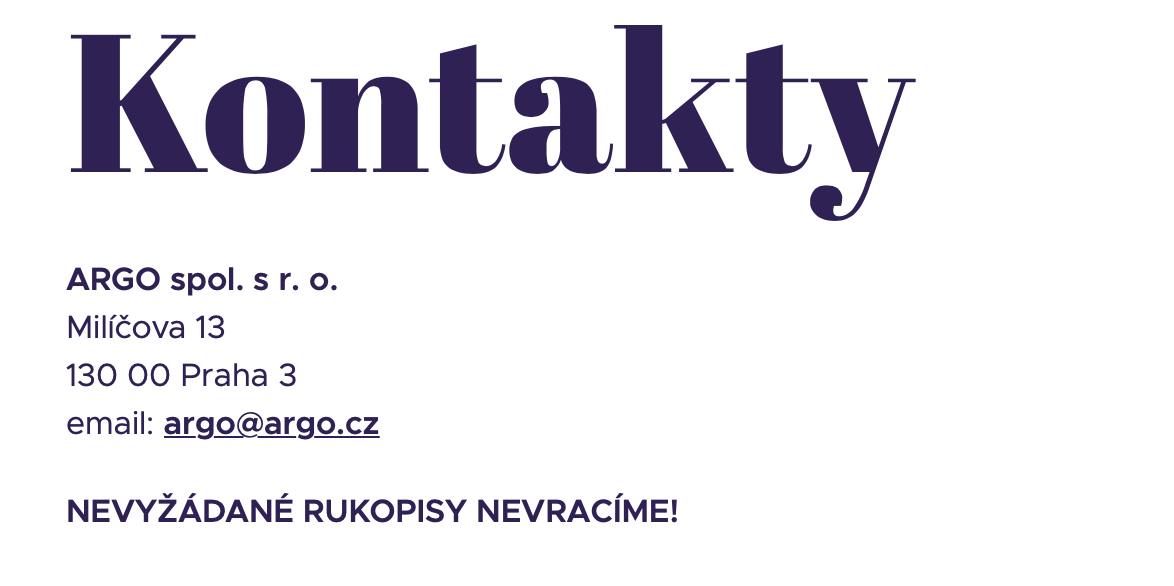 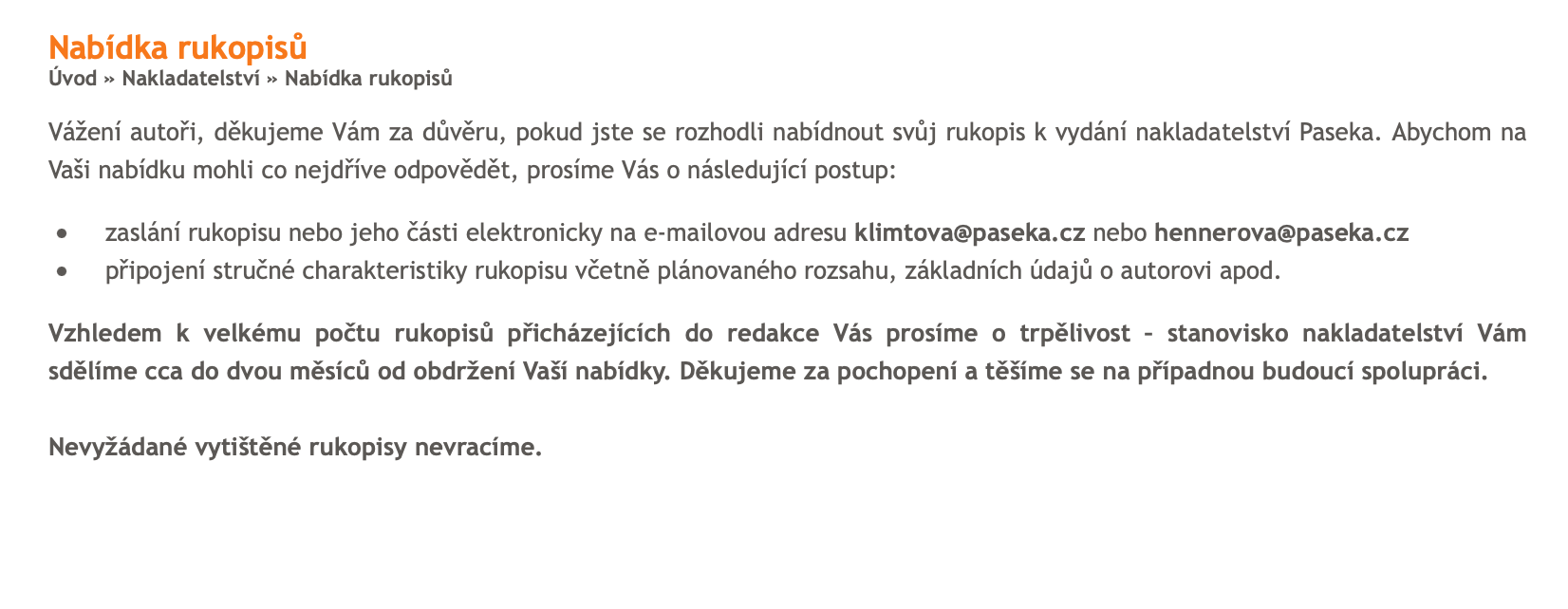 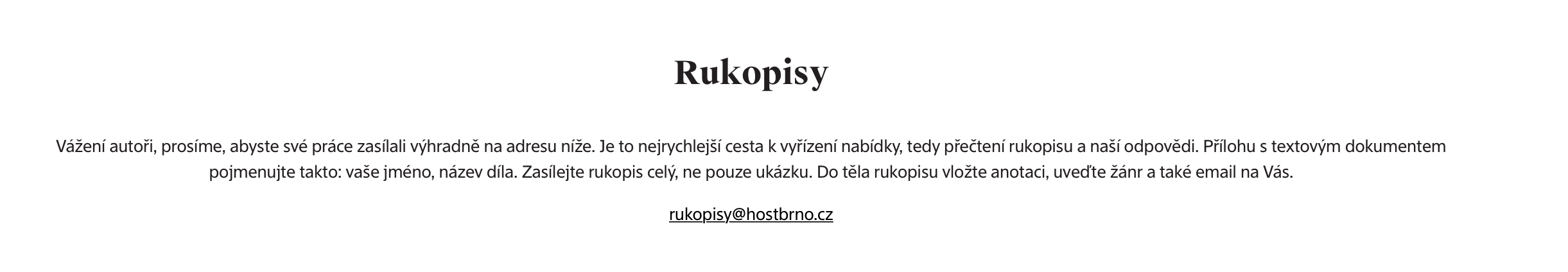 [Speaker Notes: “Vyžádaný” rukopis, rukopis na zadání vs. “Rukopis z ulice”
Překlad – zahraniční akvizice – opakování z minula]
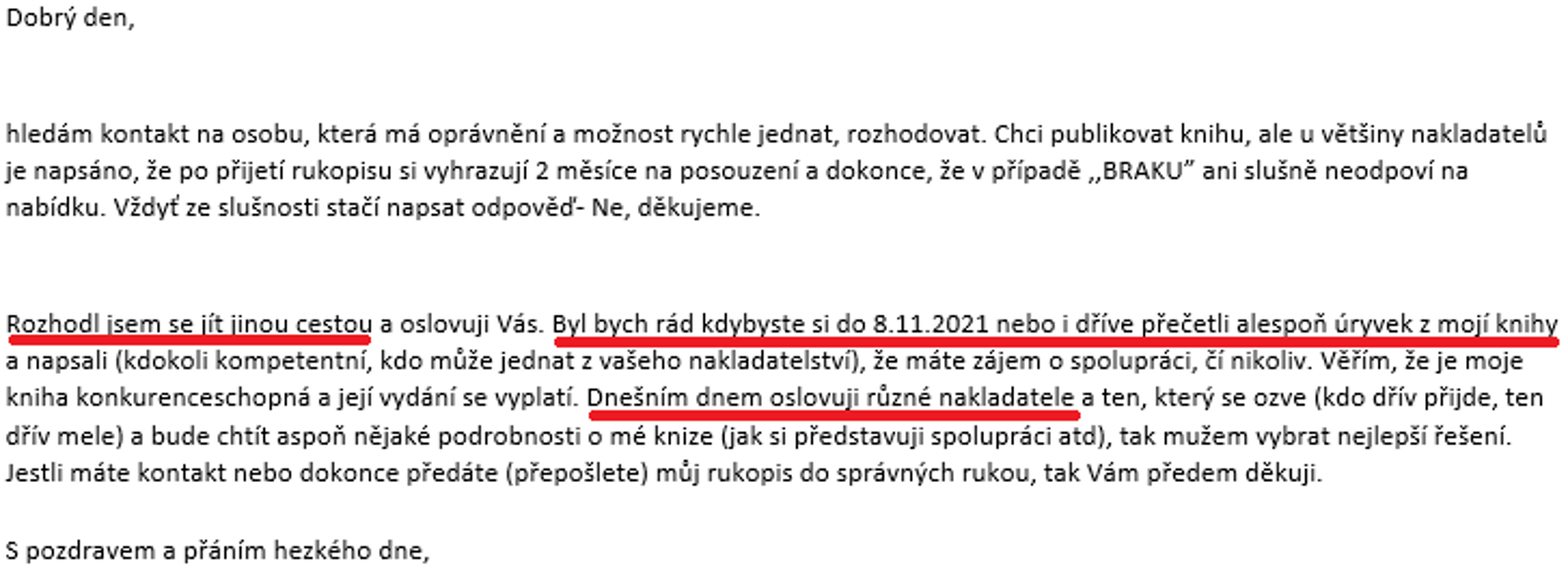 [Speaker Notes: Těch rukopisů chodí několik týdně do malého nakladatelství, do velkého to můžou být až desítky. 

Čeho se vyvarovat?
Vlastní ilustrace? Ano x Ne]
Profil nakladatelství
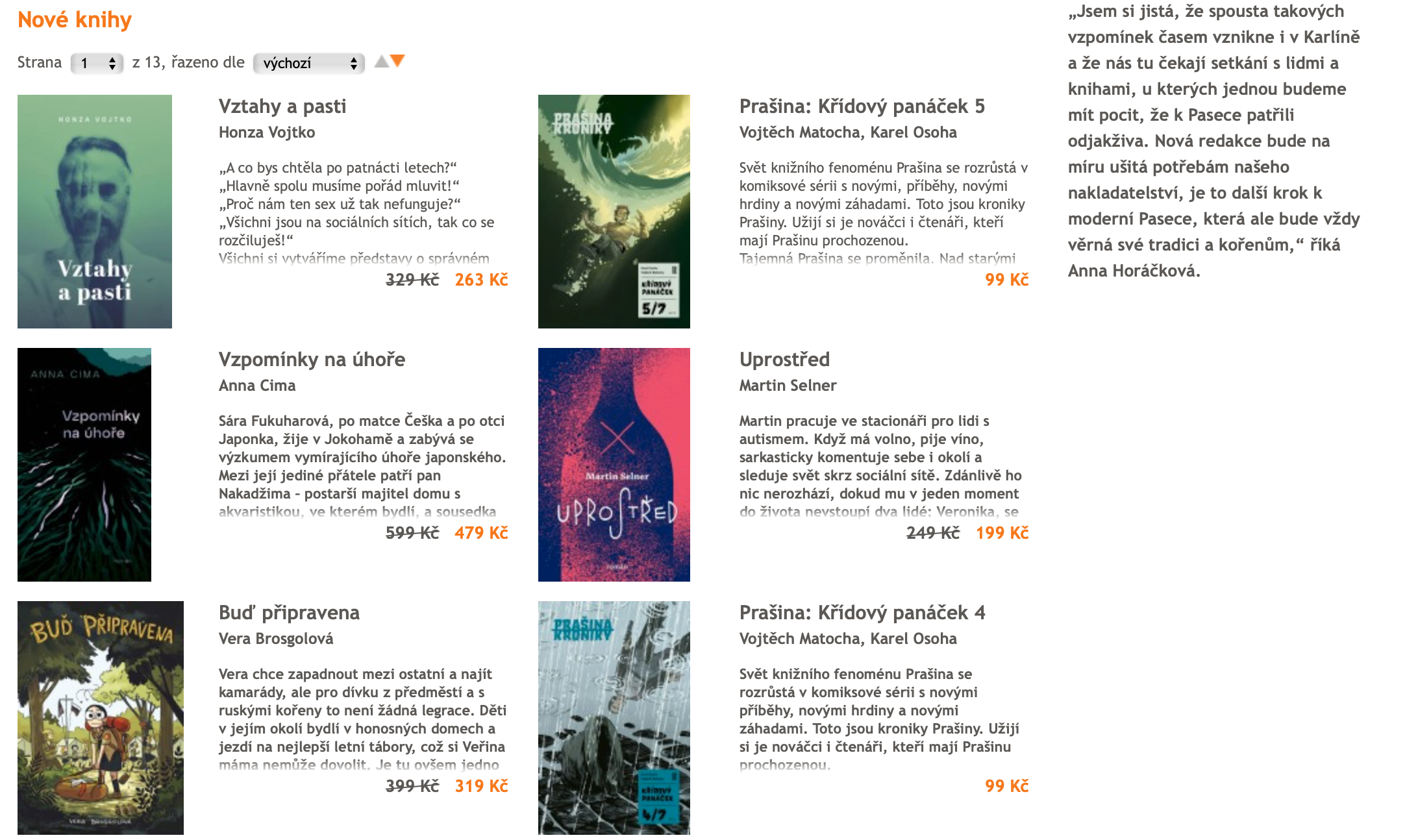 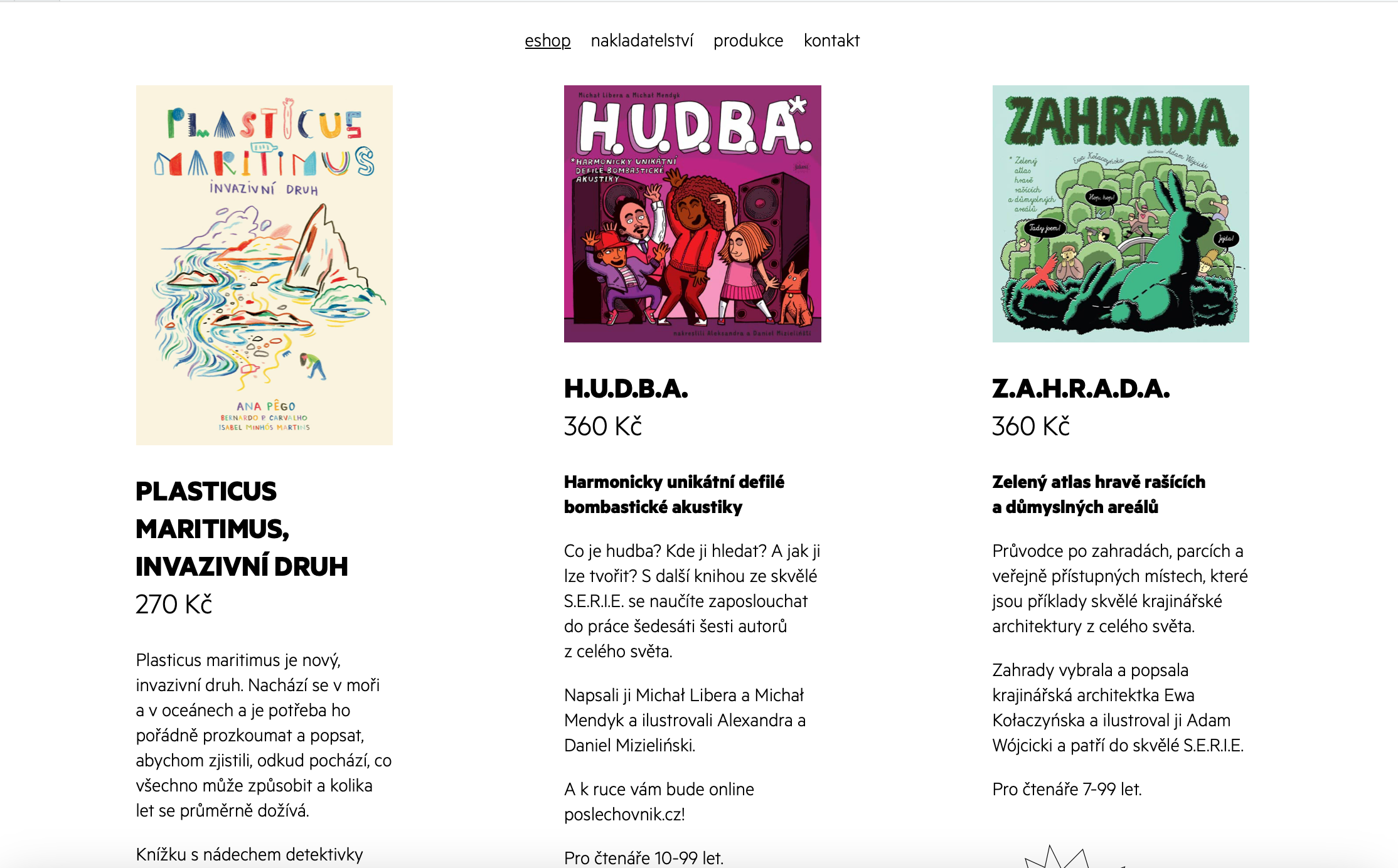 [Speaker Notes: Co to je a jak se to pozná?
Poznávačka]
K čemu slouží ediční plán?
[Speaker Notes: Propagace
Můžete vidět, co vydávají jiní a zamezit dublování
Informování knihkupců a distributorů 
Veletrhy
https://www.academia.cz/build/static/edicni-plan/ep-2022.58f8230c.pdf]
Redakce
Stylistika
Koherence a koheze textu
Logická výstavba textu
Fakta, a to i v beletrii (třeba ve fantasy)
Redaktor*ka
Jazykový redaktor*ka
Odpovědný*á redaktor*ka
Znáte jazykovou příručku? A Korpus?
[Speaker Notes: Redakce ukázka]
Ilustrace
Výběr z více návrhů
Že jsou ilustrace, neznamená, že nebude grafika
Někdy ilustrace součástí knihy a autorka textu je zároveň ilustrátorka – kdy se to stává často?
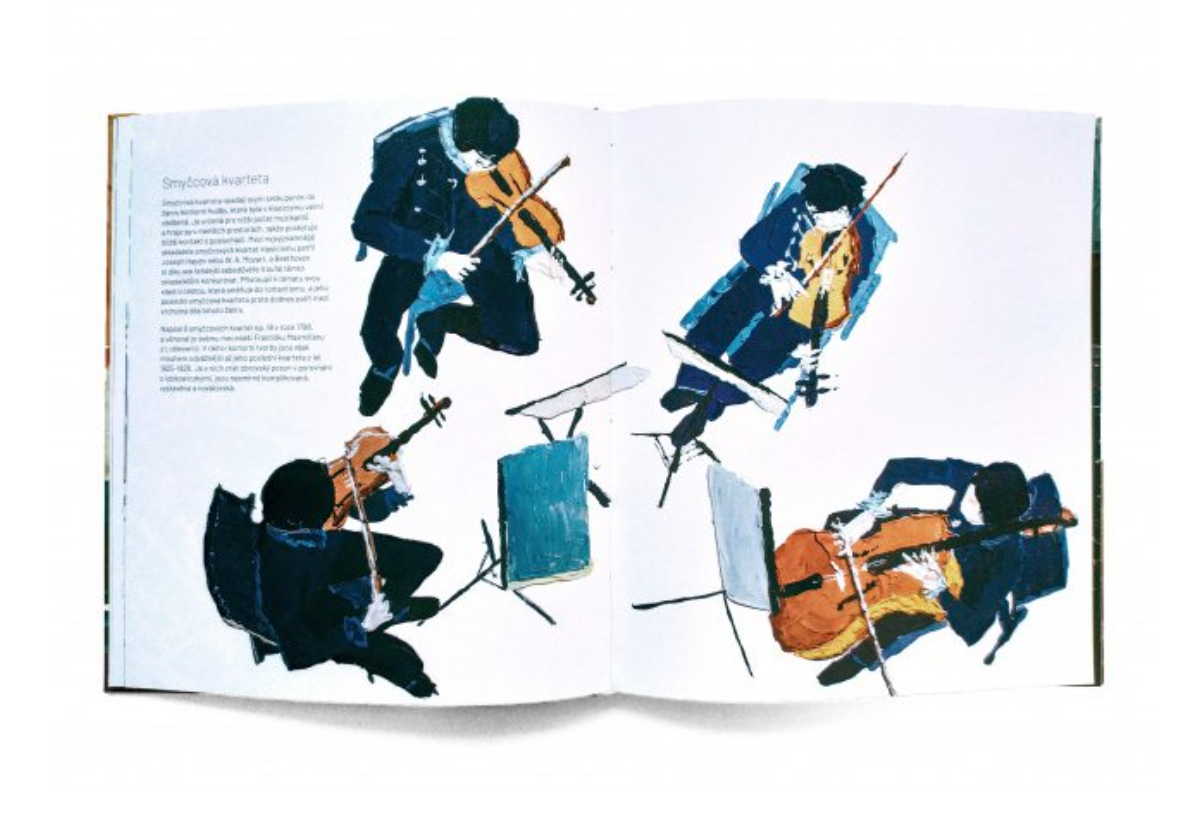 [Speaker Notes: Redakce ukázka]
Korektura
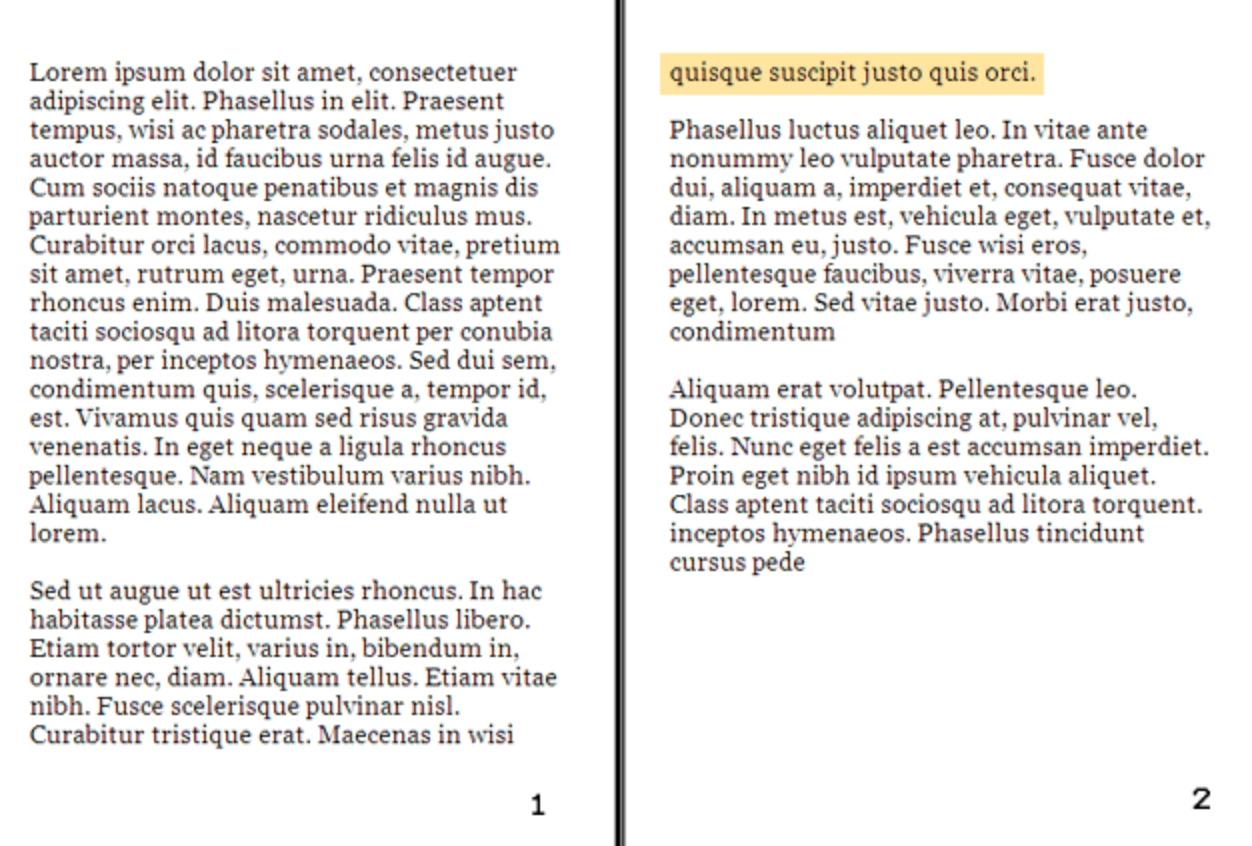 Jazyková správnost
Technická redakce
Pečlivost je zásadní! 
Rejstříkování
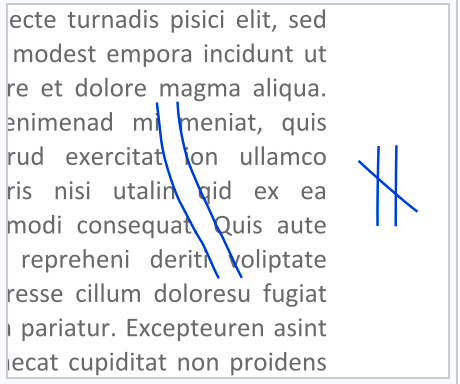 [Speaker Notes: Ukázka je sirotek]
Grafika
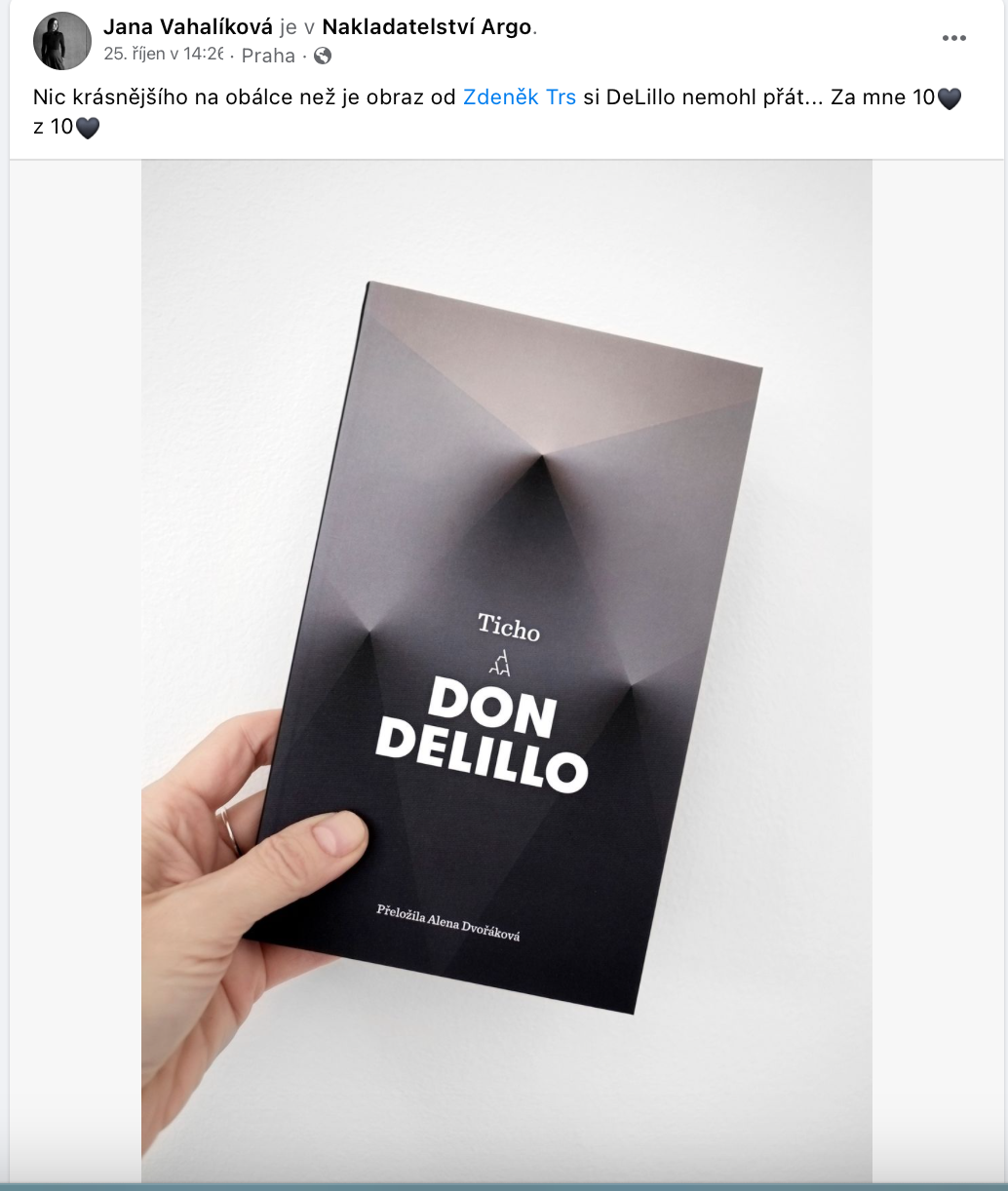 Výběr písma
Příprava obálky – navržení, výběr obrázku apod.
Příprava šablony pro knižní blok
Velikost knihy
Barvy (včetně stužky)
Vazba
Papír!
Maketa
[Speaker Notes: Ukázka je sirotek]
Typy vazeb
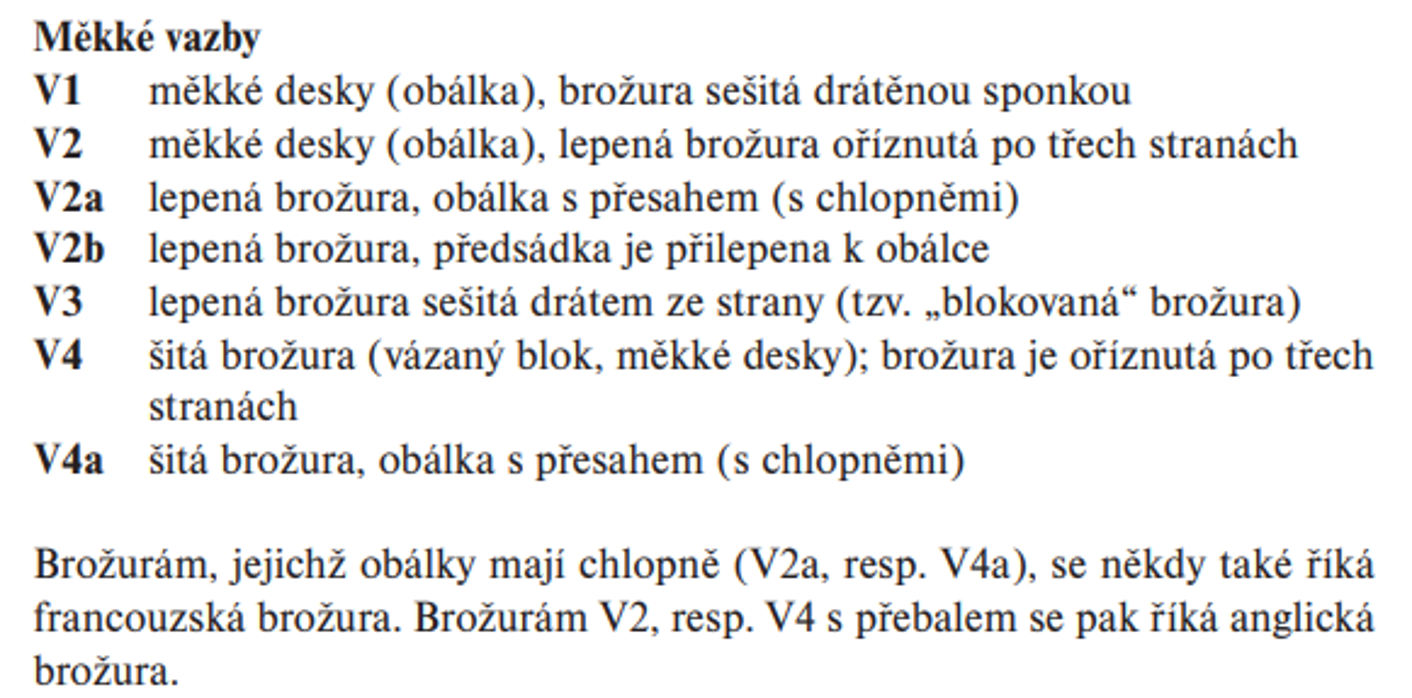 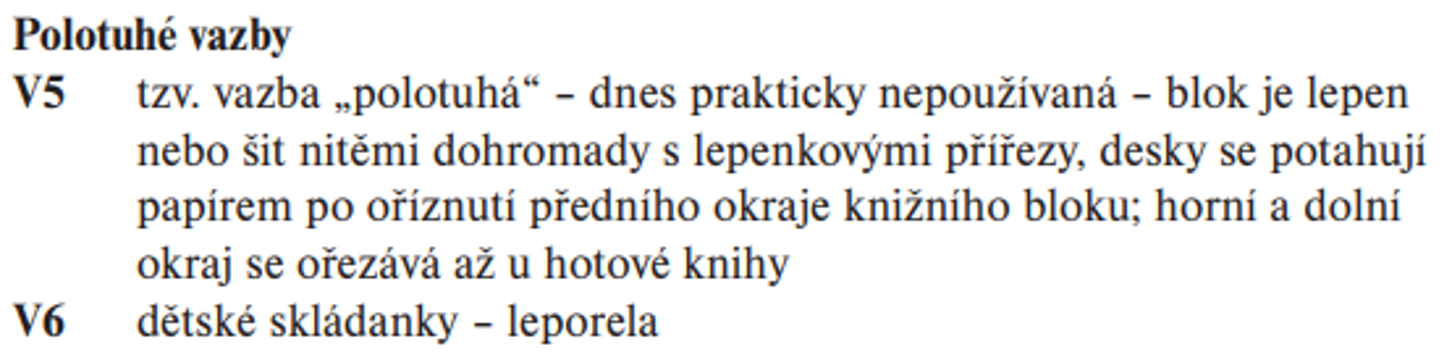 [Speaker Notes: Ukázka je sirotek]
CMYK
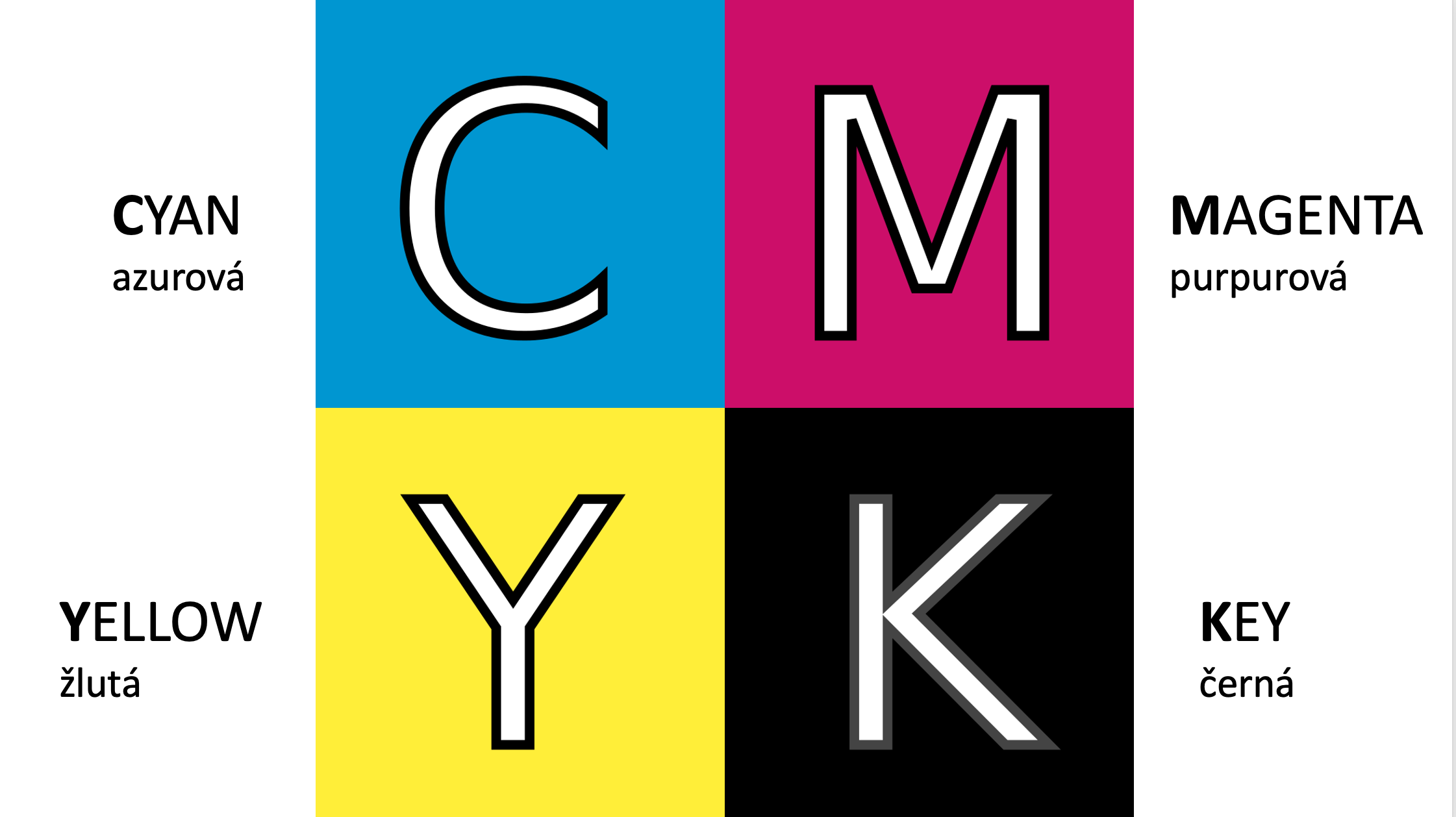 CMYK
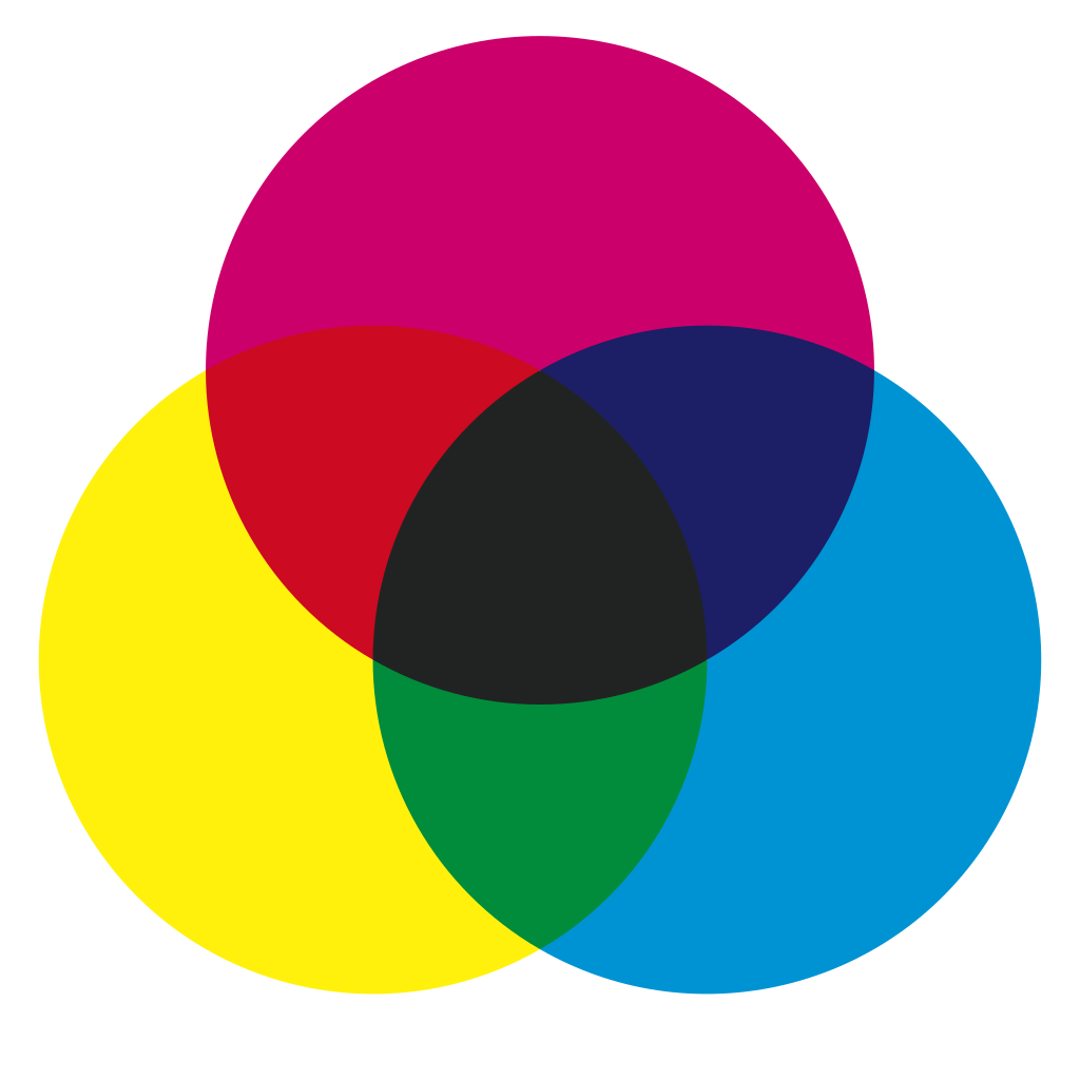 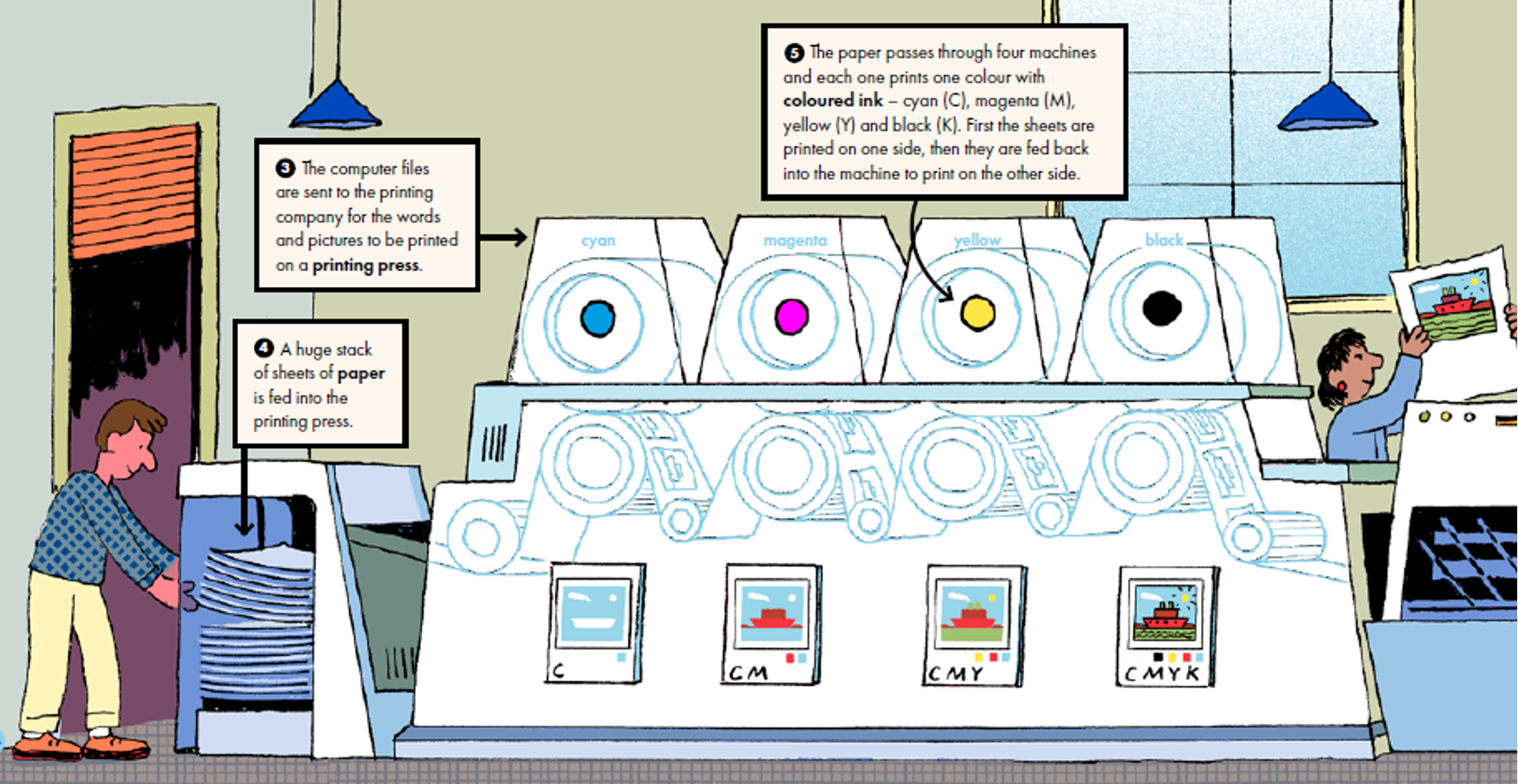 [Speaker Notes: Čí je to obálka?]
Sazba
Nalití, zlom, vysázení
Použije šablonu grafika
Dělení slov, proklad písma, změna písma…
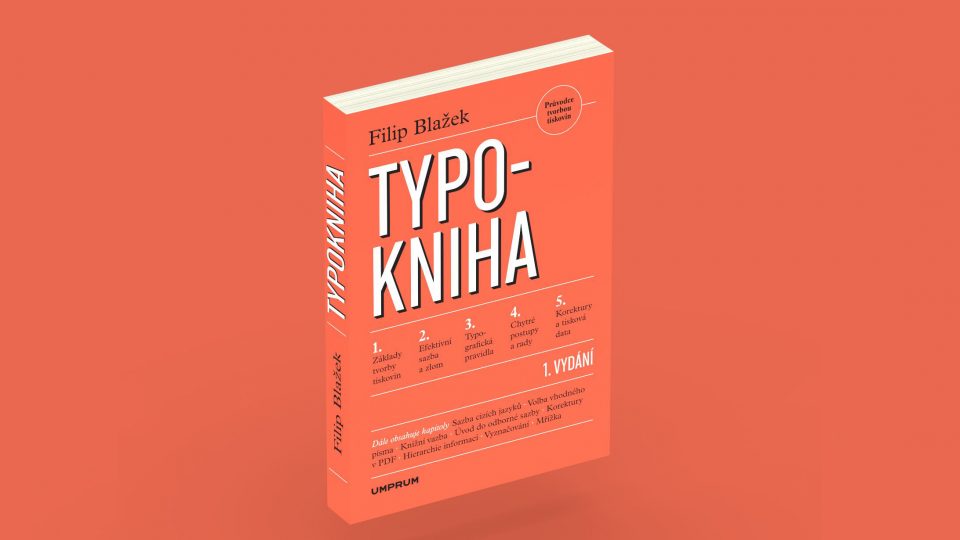 Sazba
Na praporek
Do bloku
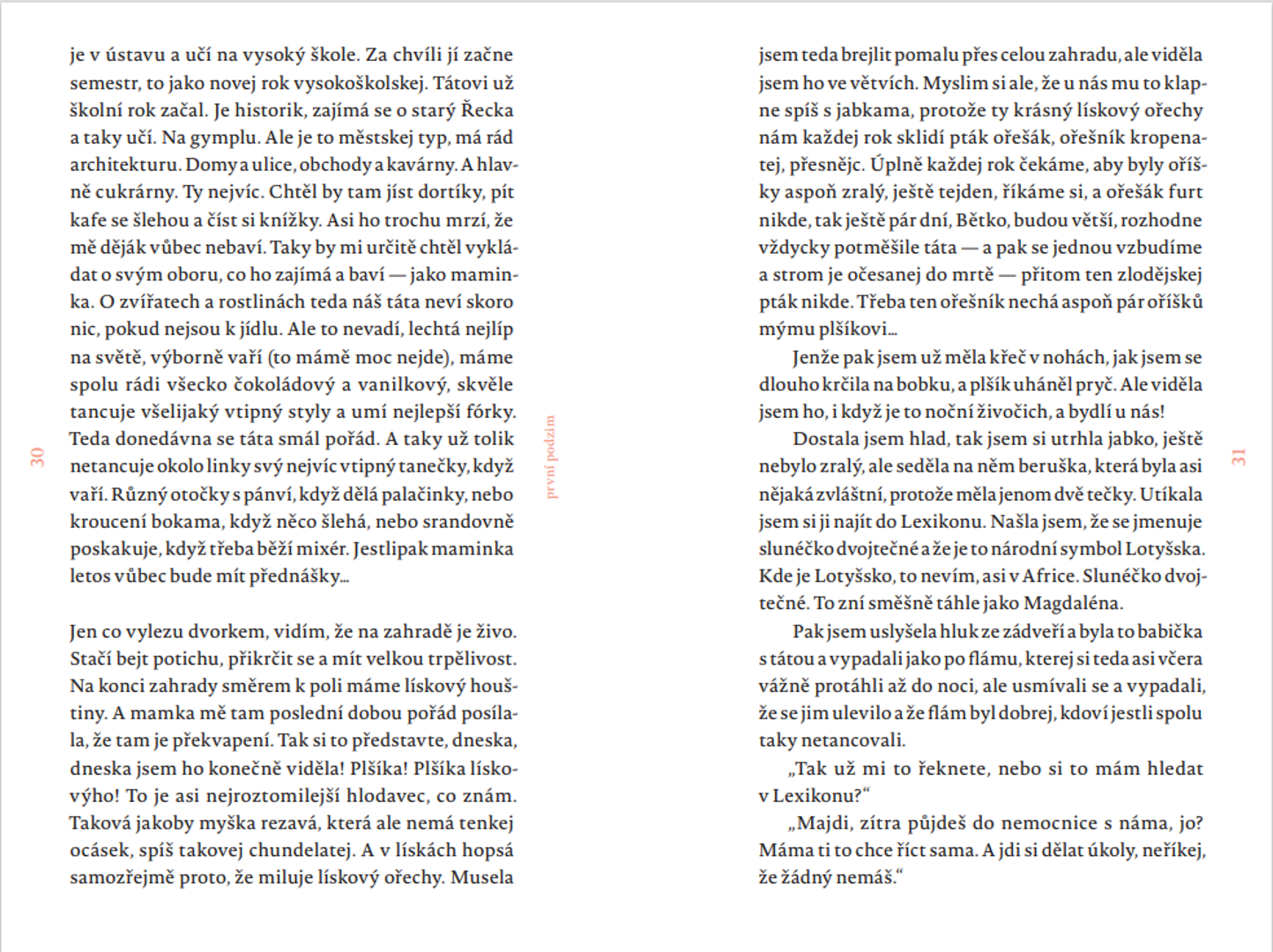 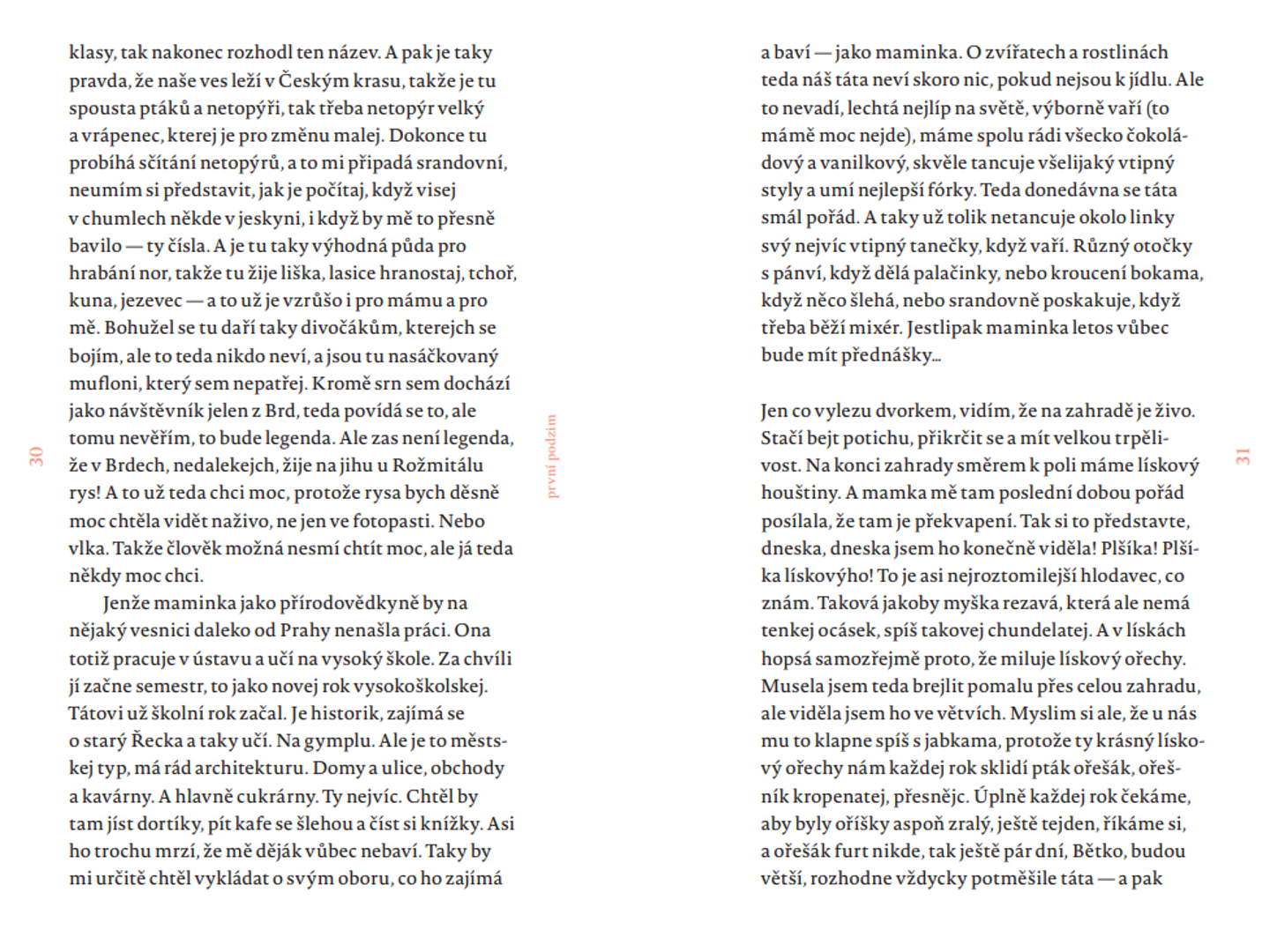 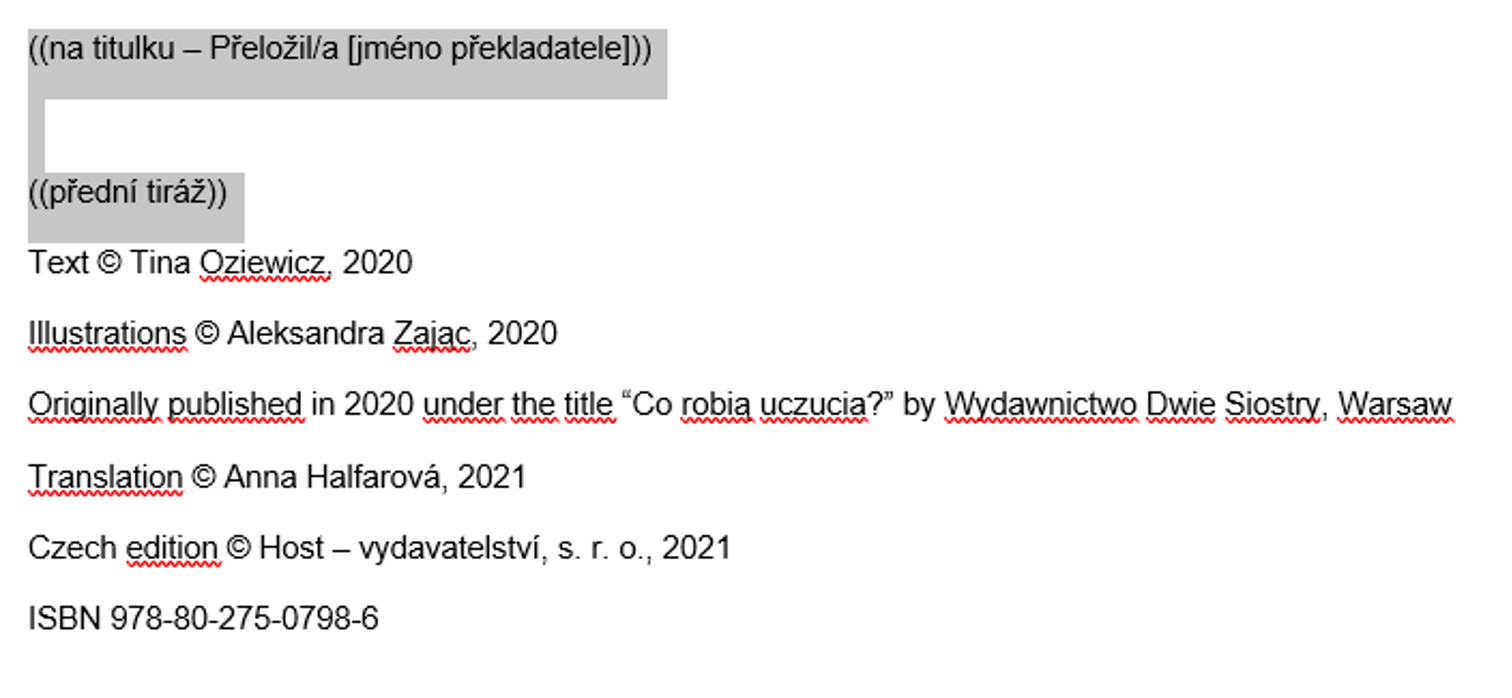 Tiráž
Copyrighty (AZ)
Co © jméno
Bibliografický záznam – Národní knihovna
Copy tiráž
Technická tiráž (vzadu)
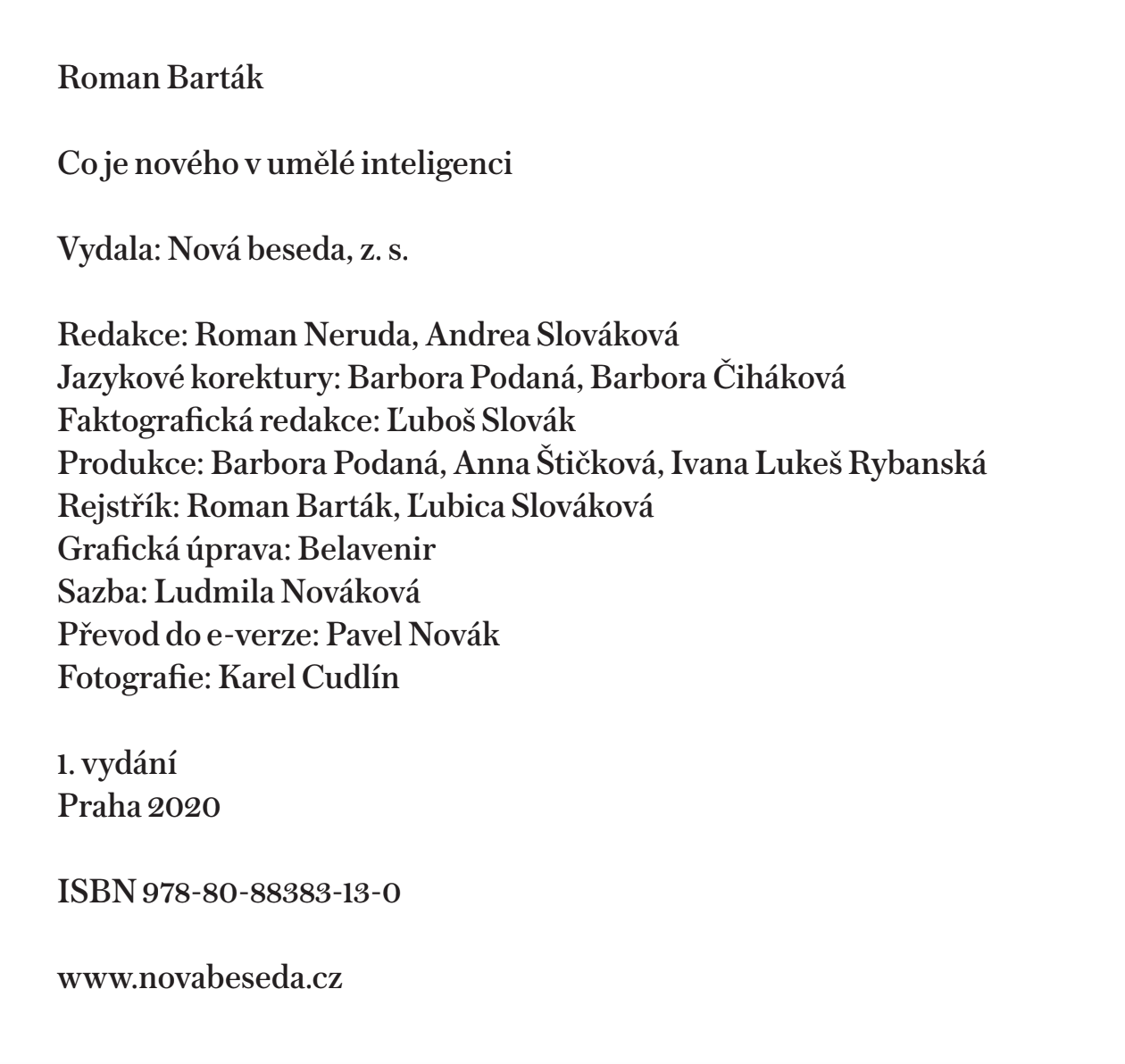 [Speaker Notes: Copyrightová tiráž – povinné údaje
Zadní tiráž – i nepovinné]
ISBN
Kontrolní součet
Kniha
ČR
Nakladatel
Titul
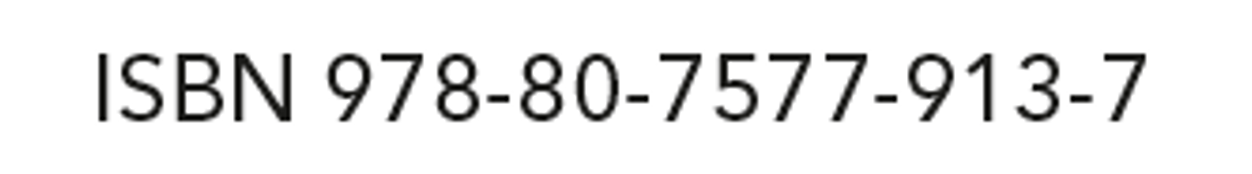 [Speaker Notes: Copyrightová tiráž – povinné údaje
Zadní tiráž – i nepovinné]
Tiskárna
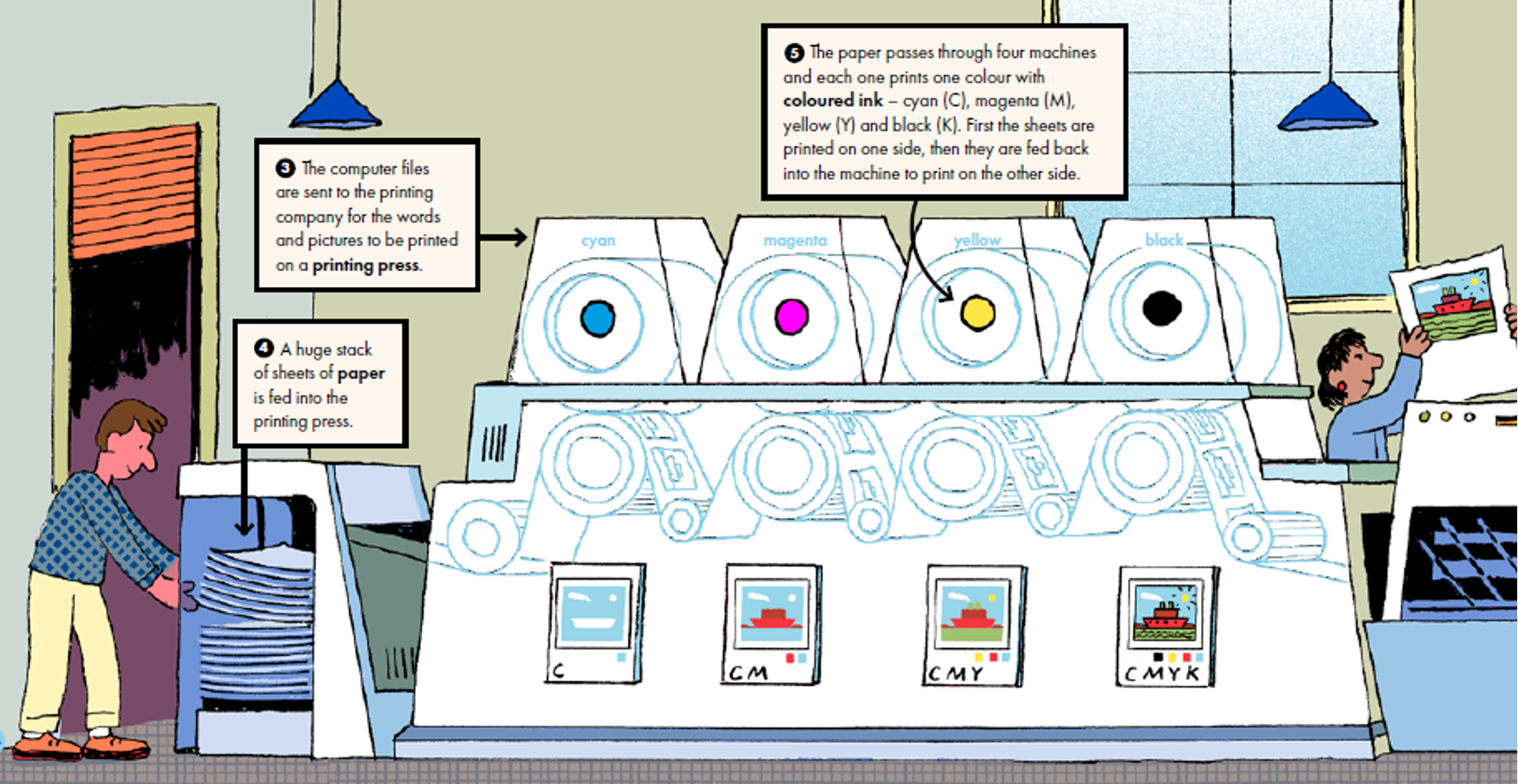 [Speaker Notes: Plotry
Imprimatur (“Ať se tiskne”), souhlas
Tiskové podklady soubory, které se pošlou do tiskárny
Nátisk zkušební tisk u složitějších technologií	
Vývěsní archy před svázáním knihy posílá tiskárna nakladateli ke kontrole
Tisk 
Signály první vytištěné a svázané výtisky, které zašle tiskárna nakladateli před dodávkou celého nákladu]
Části knihy
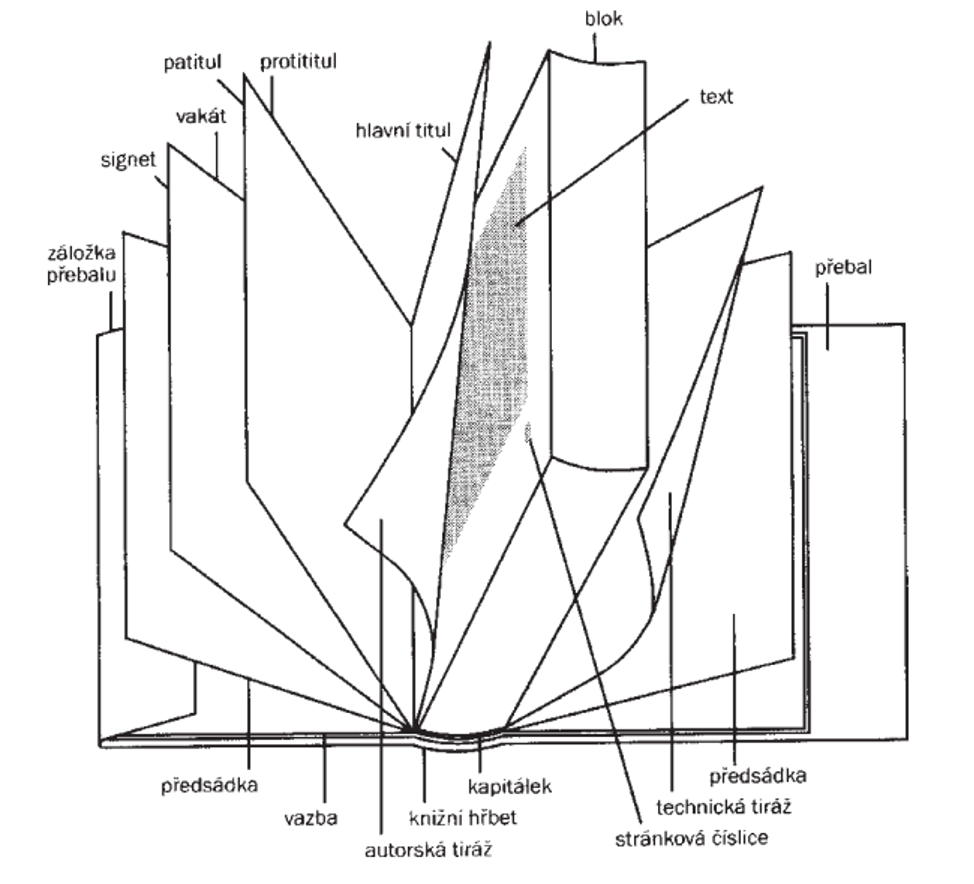 [Speaker Notes: Předsádka – tím je kniha do desek vlepena
Signet – První lichá stránka se znakem nakladatelství
Vakát – prázdná stránka (tiskne se na archy, které jsou sudé)
Kapitálek – původně proužek plátna, na nějž se přišívaly archy, dnes ozdobný proužek
Patitul – Před vlastním titulním listem, Zdvojení informací pro případ vytržení z desek, V knize být 
nemusí, Pomalejší vstup do knihy
Hlavní titul – Autor Název Nakladatel Rok, je Na liché straně
Potah – Barevný polep desek pevných vazeb
Desky
Přebal, Klopy]
Díky za pozornost.